OFC206
SharePoint 2010 与 Access 2010 构建团队级数据应用
视 频
日程
现代应用所面临的挑战
Access 2010 新功能
基于Access 2010的应用创建
小结
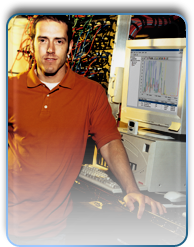 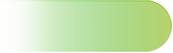 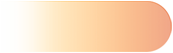 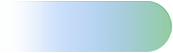 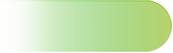 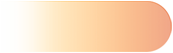 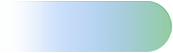 挑战
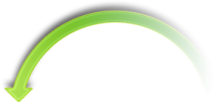 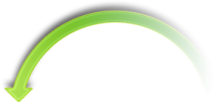 运维及IT专家
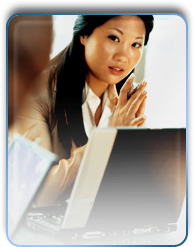 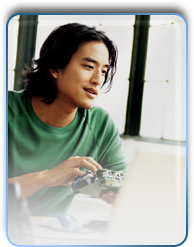 抱歉，我们有自己运维流程，任何单独构建的应用不在我们管理体系内，很难统一监管。而且独立的应用只会为后续的应用带来复杂性。
并非所有的应用都适合按步就班的进行，需要更敏捷的应用实现方式，但又不能造成数据孤岛。
业务信息工作者
设计及开发者
由于业务需要，我需要为某类型的市活动做相应的应用管理软件，它的数据量应该不大，但需要快速实现！
嗯，我们目前的应用开发平台对你这种小型应用没有什么快速的办法，我可以用ASP.NET技术帮你单独做一个应用。
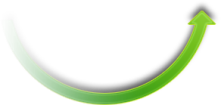 Access 2010 新功能
更容易创建团队应用
数据应用模板管理
应用部件
导航窗格
增强的表达式编辑器
改进的宏处理界面
界面处理宏及更完善的数据处理宏
可将数据共享至Web（SharePoint）
增强的报表工具
Access 2010
管理
Access
SharePoint
集成
Access
应用场景
让我们开始旅程吧……
通过Access构建基于Web的应用程序，其实是如此的简单
演 示
表单和导航
演 示
界面逻辑
演 示
数据宏
界面宏处理
传统的 Access 宏处理
关于界面
对表单及控件上事件的回应
驱动应用导航浏览
并不能直接访问数据
基于Web的可用性
举例：不允许修改菜单
转换为 JavaScript
演 示
Office主题
演 示
发布到SharePoint
Access 服务 ( Access Service )
将应用程序发布到SharePoint
数据表 （Tables）      SharePoint 列表（Lists）
查询 （Queries）   XAS 查询处理	
宏    SharePoint工具流（数据宏）或者Javascript
窗格（Forms）      表单XML（ASPX）
报表   Report ML （RDL）
允许逻辑运行在宿主环境中
可扩展性
安全灵活性（无需签名）
演 示
报表及同步
关于数据的底层架构
SharePoint数据平台
数据级验证
关联列表
唯一栏位约束
应用服务器可随时扩展
Access 数据服务（ADS）缓存及查询
Access客户端缓存及离线功能
演 示
大数据集
VBA 及客户端对象
对象数据可传递到服务器，或从服务器返回，并继续在Access客户端工作
小结
我们讲解了:  
IT专家及开发人员如何管理Access数据和应用程序
提供给业务人员一种更灵活的方式来创建应用、基于团队数据进行共享及协作
所有的Access应用纳入到SharePoint体系架构中进行集中管理
改善的Access客户端设计及客户化工具可用于创建新一代的数据应用程序
节省您的投资：通过低成本的快速响应开发及数据运维管理
疑问和解答